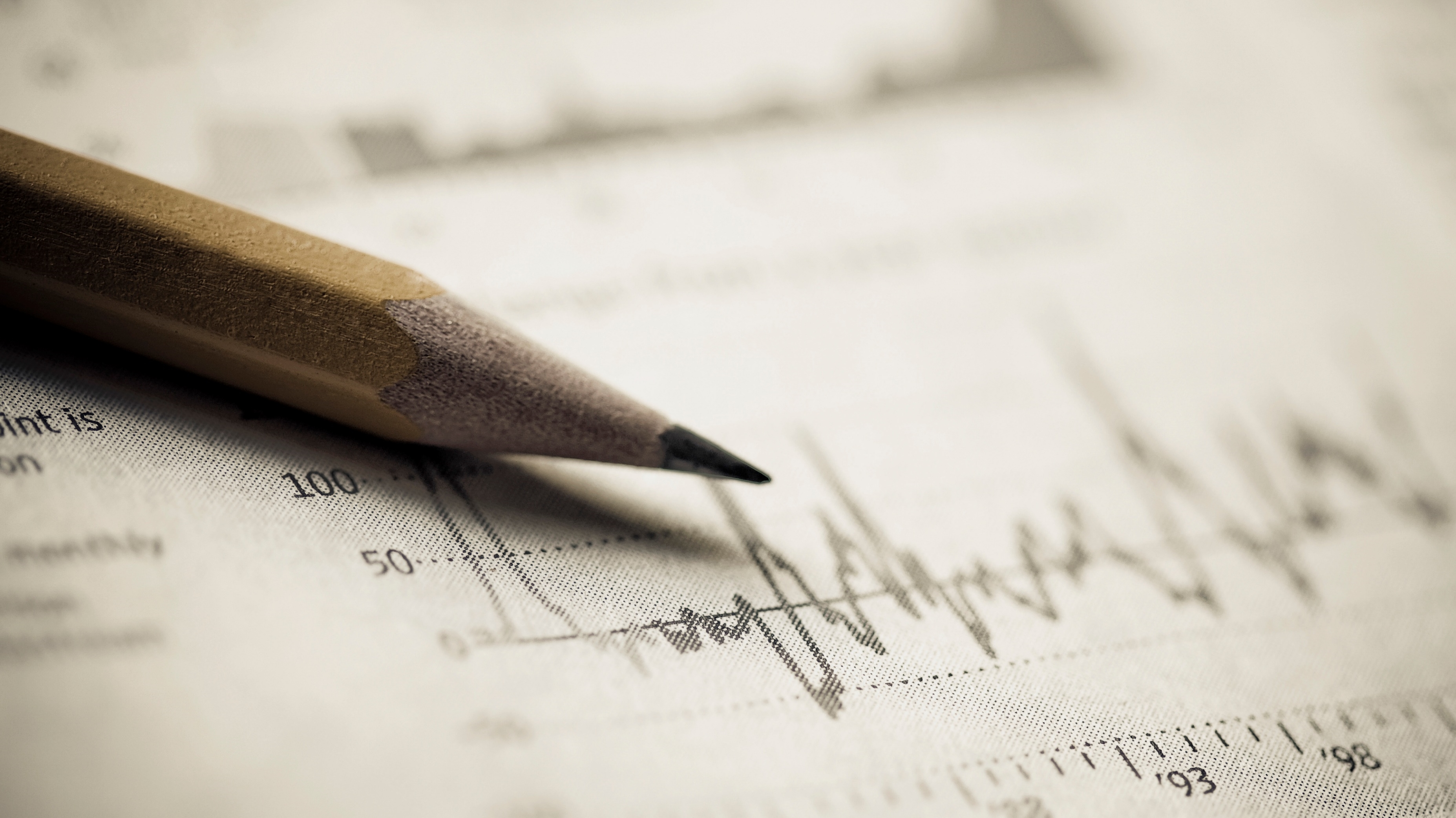 Legal LiteracyQuiz
By
Mr. J.C. moond
1.
भारत की सबसे पहली महिला शिक्षक किसे कहा जाता है ? जिन्होंने हमेशा ही लड़कियों की शिक्षा पर ज़ोर दिया और उनके हक के लिए आवाज उठाई।
सावित्री बाई फुले को
2.
एक बच्चे को जीवित पैदा होने से रोकने के इरादे से किया गया कार्य, या जन्म के बाद उसकी मृत्यु मकसद से किया गया कार्य अपराध होता है, ऐसा करने वाले को दस साल की सजा या जुर्माना दोनों हो सकते हैं  यह अपराध आई. पी. सी. किस धारा  के तहत आता है
आई. पी. सी. की धारा 315 के तहत
3.
संविधान सभा ने राष्ट्र गान को कब अपनाया ?
24 जनवरी 1950 को
4.
मूल संविधान में अनुच्छेदों की संख्या कितनी है ?
395
5.
भारतीय संविधान को कब पारित किया गया ?
26 नवम्बर 1949 को
6.
संविधान सभा ने राष्ट्रीय ध्वज को कब अपनाया ?
22 जुलाई 1947
7.
महिलाओं के लिए “प्रधानमंत्री उज्ज्वला योजना” की शुरुआत 1 मई 2016 को कहाँ से की गयी ?
उत्तर प्रदेश के बलिया से
8.
हरियाणा वृद्धजन पेंशन योजना की शुरुआत कब की गयी ?
1 नवम्बर 1991 में
9.
चौधरी देवीलाल विश्वविद्यालय कहाँ है ?
सिरसा में
10.
हरियाणा का प्रथम विश्वविद्यालय कहाँ है ?
कुरुक्षेत्र
11.
हरियाणा के प्रथम विश्वविद्यालय का उद्घाटन किसने किया ?
डॉ. राजेन्द्र प्रसाद ने
12.
मानवाधिकार दिवस कब मनाया जाता है ?
10 दिसम्बर
13.
भारत में मानवाधिकार आयोग का गठन कब किया गया ?
अक्टूबर 1993 में
14.
भारतीय संविधान में मूल कर्त्तव्य किस संसोधन के तहत् जोड़े गए ?
42वें संशोधन संविधान अधिनियम द्वारा
15.
संविधान के किस अनुच्छेद में मूल कर्तव्यों का वर्णन है ?
51 A
16.
स्वर्ण सिंह समिति ने 8 मूल कर्तव्यों की स्तुति की थी परन्तु 42वें संवैधानिक संशोधन द्वारा कितने मूल कर्तव्यों को जोड़ा गया ?
10
17.
मौलिक कर्तव्यों के क्रियान्वयन हेतु भारत सरकार ने कौन-सी समिति का गठन किया?
जे. एस. वर्मा समिति
18.
भारतीय संविधान में मूल कर्त्तव्य किस देश से लिए गए हैं ?
सोवियत संघ वर्तमान में रूस से
19.
प्राकृतिक पर्यावरण का संरक्षण और सुधार करना भारत के प्रत्येक नागरिक का कर्तव्य होगा, यह संविधान के किस अनुच्छेद से सम्बंधित है ?
48 A
20.
भारत में कानूनी सेवाएँ उपलब्ध कराने, कानूनी सहायता कार्यक्रम लागू करने और उनका मूल्यांकन एवं निगरानी करने वाली संस्था NLSA की फुलफॉर्म बताइए|
National Legal Services Authority ( राष्ट्रीय विधिक सेवा प्राधिकरण )
21.
भारतीय दंड संहिता की  317 के तहत 12 वर्ष से कम आयु के शिशु को उसके माता,पिता या संरक्षक द्वारा पूर्णतः परित्याग करने के आशय से छोड़ देने पर कितने वर्ष की सजा दी जा सकती है ?
7 वर्ष तक
22.
भारत में बाल विवाह निषेध अधिनियम 2006 कब लागू हुआ ?
1 नवम्बर 2007 को
23.
UNICEF कितने वर्ष से पहले विवाह को बाल विवाह के रूप में परिभाषित करता है ?
18 वर्ष से पहले
24.
नाबालिग द्वारा किये गए अपराध की सजा किस एक्ट के तहत तय की जाती है ?
जुवेनाइल जस्टिस एक्ट 
( Juvenile Justice Act  के अंतर्गत् )
25.
जुवेनाइल जस्टिस एक्ट (Juvenile Justice Act  के अंतर्गत्) कितने वर्ष तक के लड़कों को बाल अपराधी माना जाता है ?
16 वर्ष तक की आयु के लड़कों को 
( 18 वर्ष तक की आयु की लड़कियों को )
26.
ड्रग डी एडिक्सन दिवस (नशा मुक्ति दिवस) किस तारीख को मनाया जाता है ?
26 जून को
27.
किसी भी व्यक्ति को मादक पदार्थ या साइकोट्रॉपिक पदार्थ के उत्पादन,बिक्री,क्रय,परिवहन,भंडारण और उपभोग को प्रतिबंधित करने वाले एक्ट को किस नाम से जाना जाता है ?
NDPS 1985 ( The Narcotic Drugs and Psychotropic Substance Act )
28.
पर्यावरण दिवस कब मनाया जाता है ?
5 जून को
29.
Right to education act.-2009 पूरे देश में कब से लागू है ?
1 अप्रैल 2010 से
30.
( RTE ) शिक्षा का अधिकार अधिनियम जम्मू-कश्मीर राज्य में कब लागू हुआ ?
31 अक्टूबर 2019 को
31.
बिना लाइसेंस के गाडी चलाने पर 5000 रुपये जुर्माने की सजा किस धारा के अंतर्गत आता है ?
धारा 181 के तहत्
32.
भारत की संसद द्वारा पारित कानून सूचना का अधिकार अधिनियम कब लागू हुआ ?
12 अक्टूबर 2005 को
33.
नॉवेल कोरोना वायरस के पहले मामले की पहचान कहां हुई थी ?
वुहान के हुआनान में  ( चीन )
34.
WHO द्वारा कोरोना वायरस को क्या नाम दिया गया है ?
COVID-19
35.
हरियाणा राज्य की स्थापना दिवस 1 नवम्बर 1966 को सप्ताह का कौन-सा दिन था यानि क्या वार था ?
मंगलवार (Tuesday)
36.
Logo पहचाने
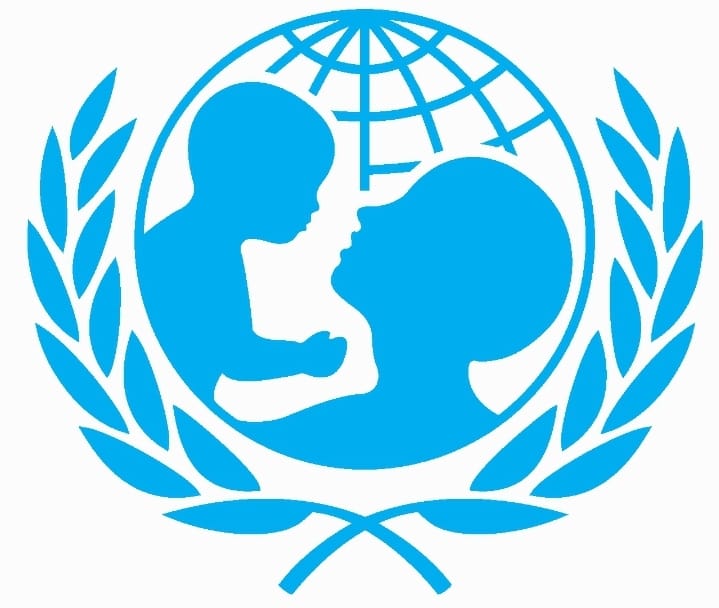 UNICEF का लोगो
37.
Logo पहचाने
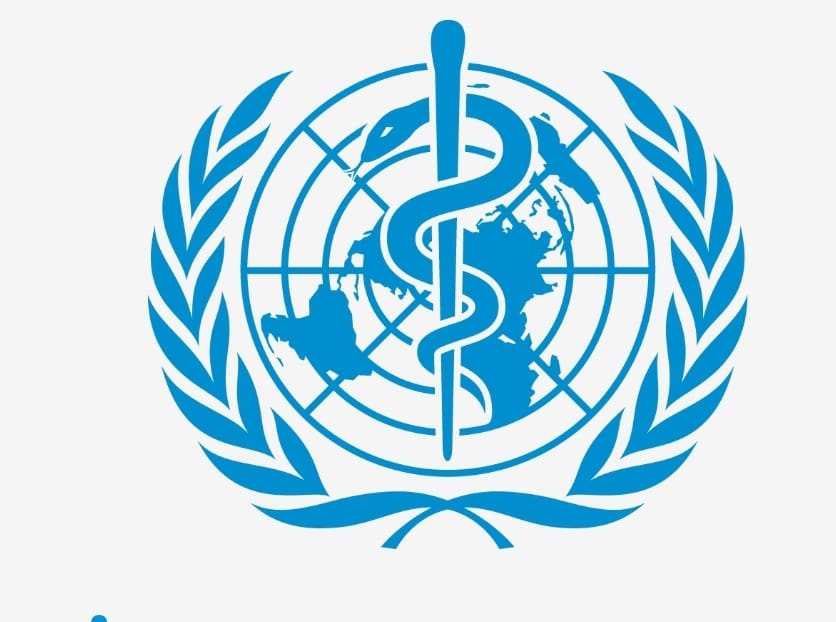 WHO का लोगो
38.
भवन  पहचाने
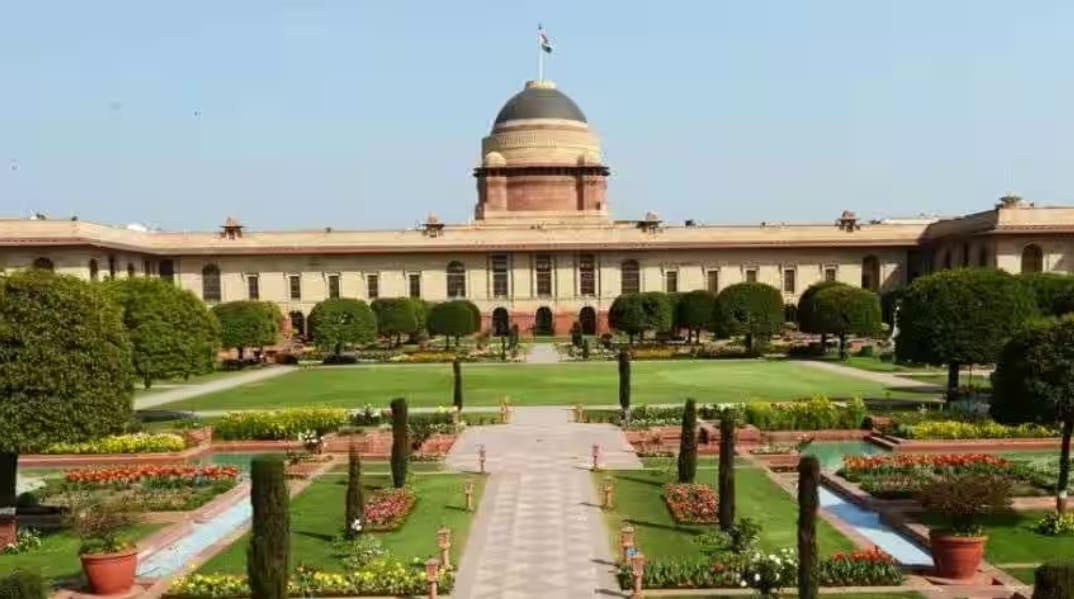 राष्ट्रपति भवन
39.
सुप्रीम कोर्ट के धर्म चक्र लोगो पर संस्कृत भाषा में उत्कीर्ण वाक्य क्या है ?
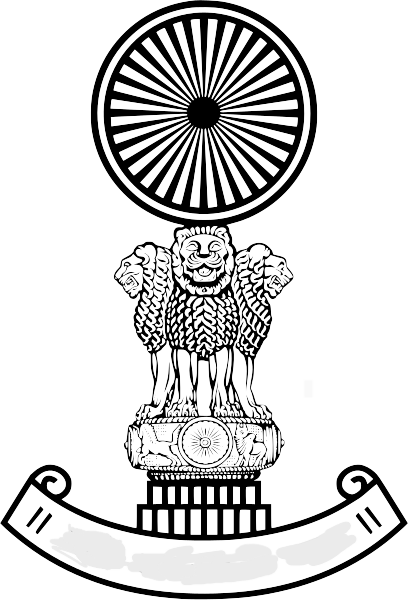 || यतो धर्मस्ततो जयः ||
40.
चित्र  पहचाने
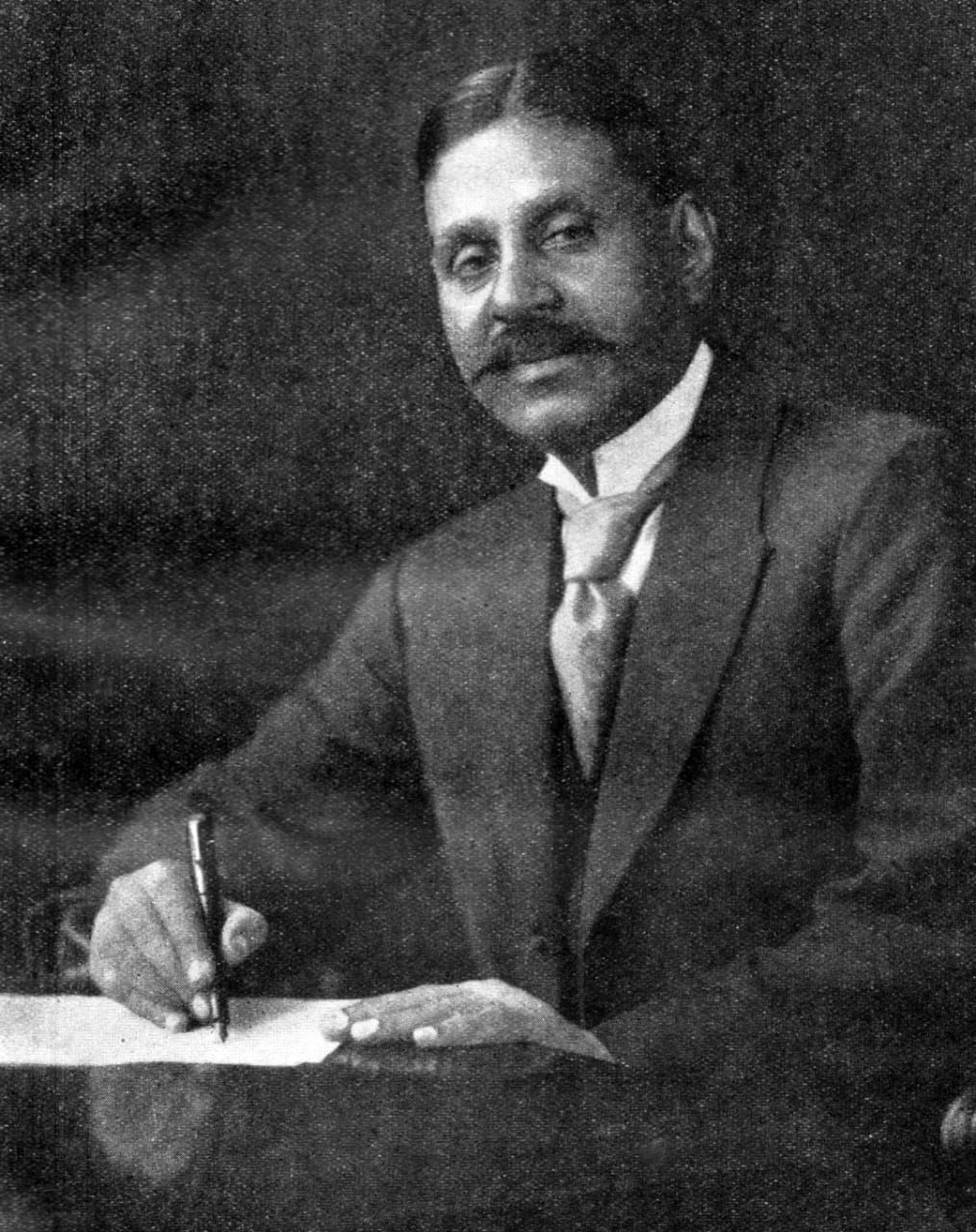 डाॅ. सच्चिदानंद सिन्हा  ( संविधान सभा के अस्थायी अध्यक्ष )
41.
चित्र  पहचाने
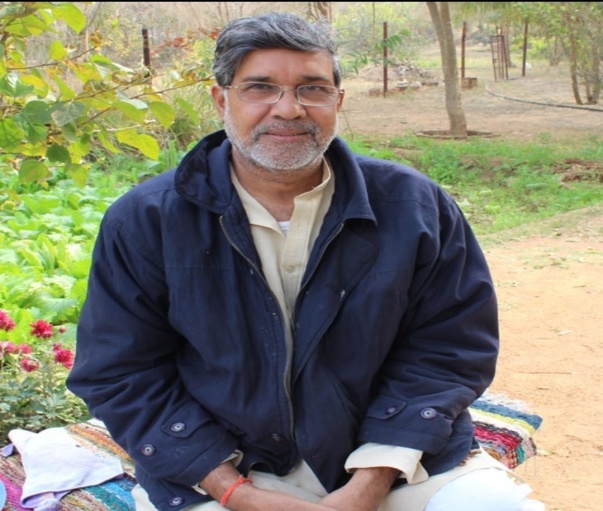 कैलाश सत्यार्थी
2014 में नोबेल शांति पुरस्कार 
बच्चों और युवाओं के दमन के खिलाफ और सभी बच्चों के शिक्षा के अधिकार हेतु उनके संघर्ष के लिए
42.
चित्र  पहचाने
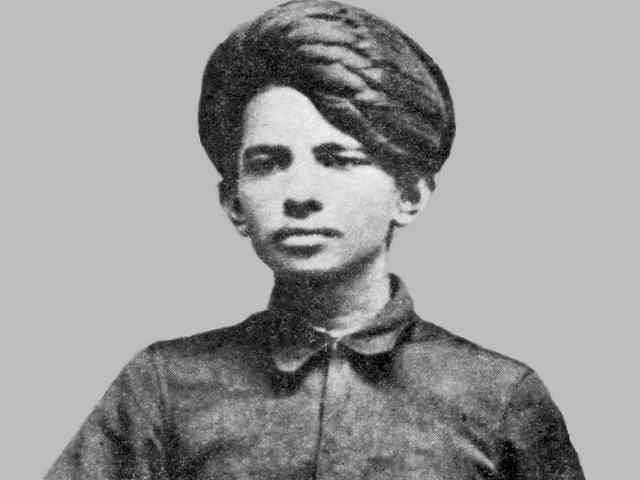 राष्ट्रपिता महात्मा गाँधी